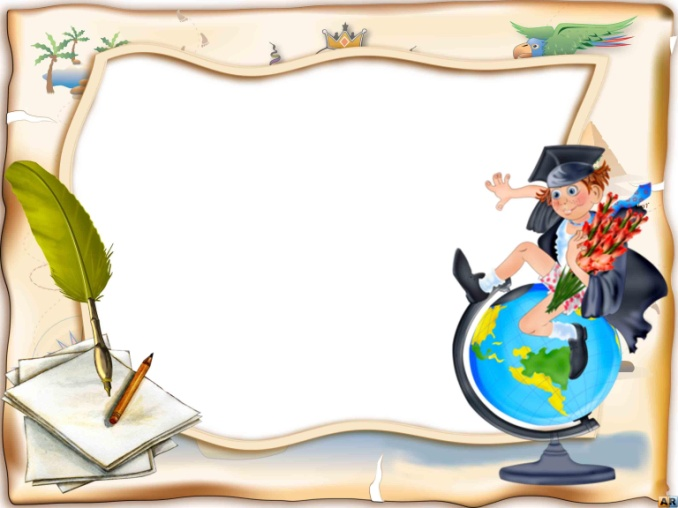 Ребусы в картинках
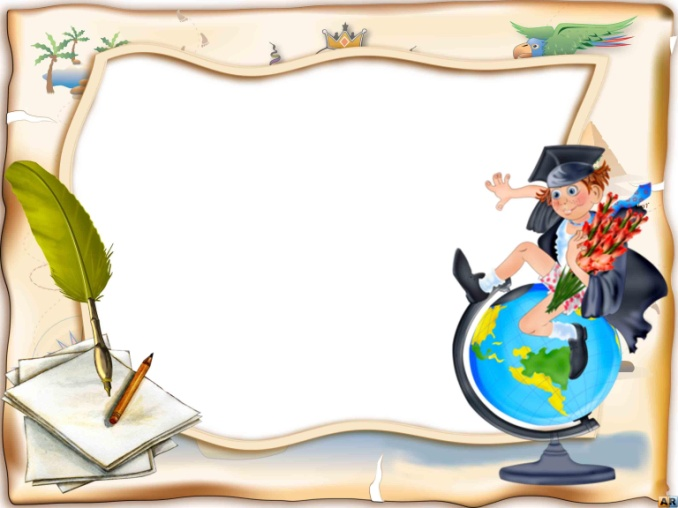 Ребус  -  это головоломка с использованием букв и цифр, определенных предметов, 
    фигур.
Правила 
для разгадывания ребусов.
1. Если «,» в начале слова нужно убрать одну букву сначала.
2. Если «,» в конце — нужно убрать букву в конце слова. 
3. Две  «,»  — убираем две буквы.
4. Знак «=» требует замены одной буквы на другую.
5. зачеркнутая буква — удаляем ее из слова.
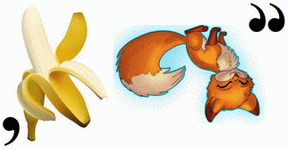 Угадай ребус
ананас
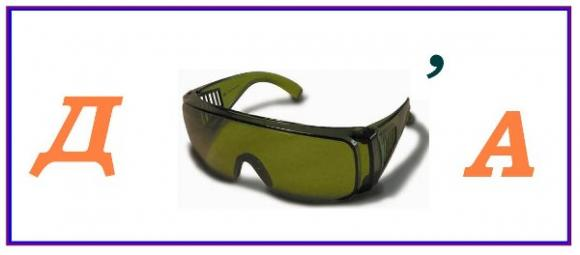 Угадай ребус
дочка
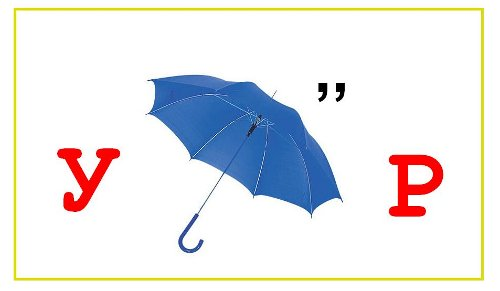 Угадай ребус
узор
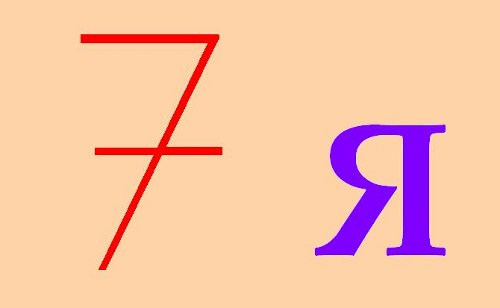 Угадай ребус
семья
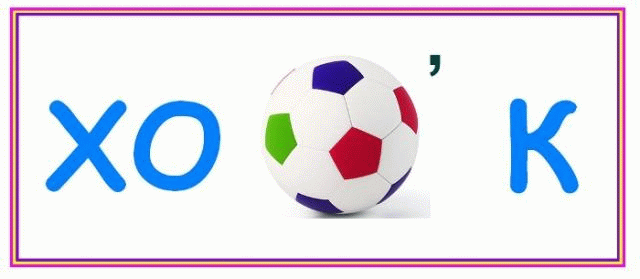 Угадай ребус
хомяк
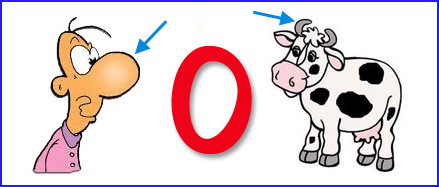 Угадай ребус
носорог
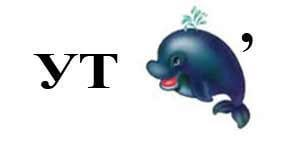 Угадай 
ребус
утки
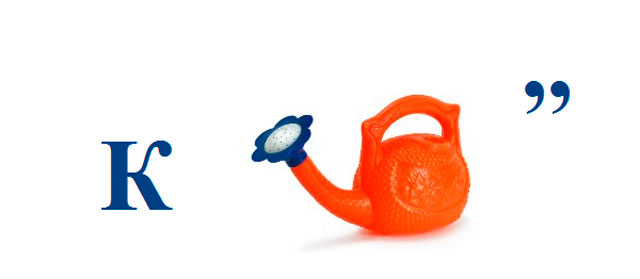 Угадай ребус
клей
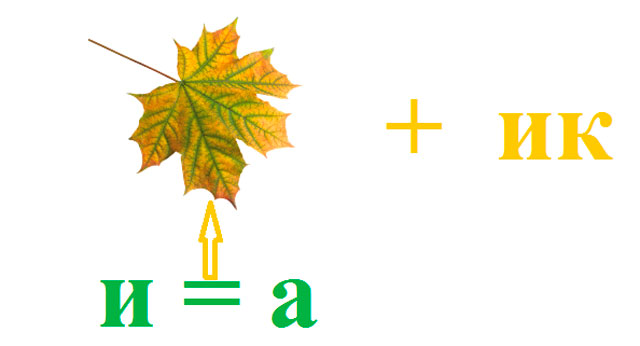 Угадай ребус
Угадай ребус
ластик
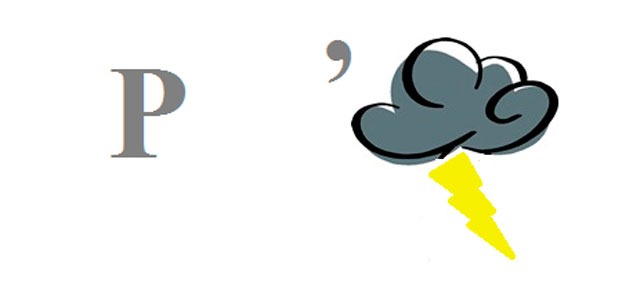 Угадай ребус
ручка
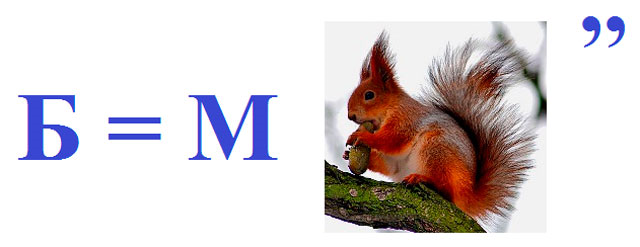 Угадай ребус
ластик
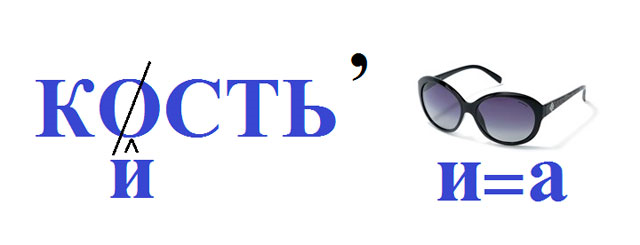 Угадай ребус
кисточка